Türkiye’nin Akarsu Havzaları
Üniversite Alan Dışı Seçmeli Dersler
 Prof.Dr. Hasan Sabri Öztürk
hozturk@agri.ankara.edu.tr
2023-2024/Bahar
Havza nedir?
Nehir havzası, nehrin kaynağı ile sonlandığı yer arasında kalan, nehre su veren tüm alanı kapsamaktadır. Akarsuyun ana kolu ve yan kolları ile birlikte sularını topladığı ve drene ettiği bu alana akaçlama havzası da denilir.
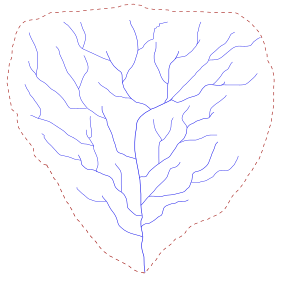 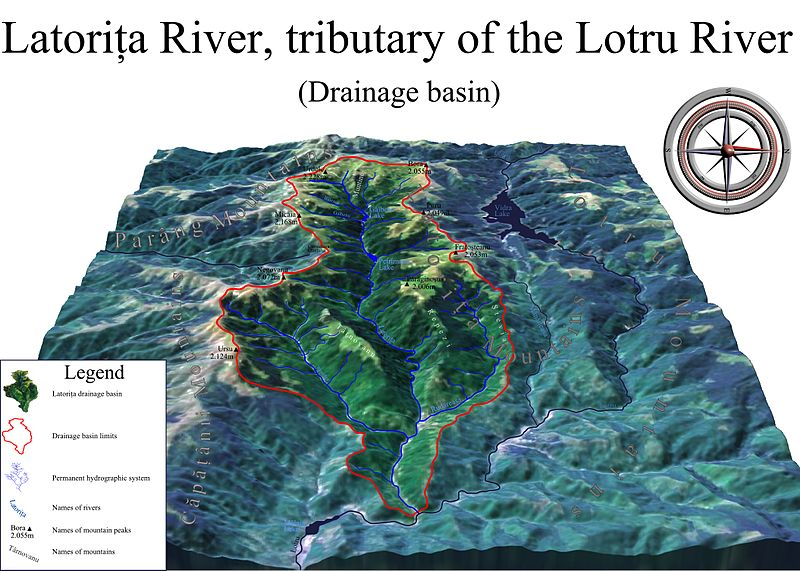 havza,
havza alanı, 
drenaj alanı, 
nehir havzası 
su havzası
akarsu havzası
http://harti.mielu.ro/parang.html http://harti.mielu.ro/capatanii.html http://harti.mielu.ro/latoritei.html http://harti.mielu.ro/lotrului.html
En büyük 5 nehir havzası
Amazon (7M km2 )
 Peru, Kolumbia, Brezilya
209.000 m3/sn'lik bir ortalama deşarja sahiptir
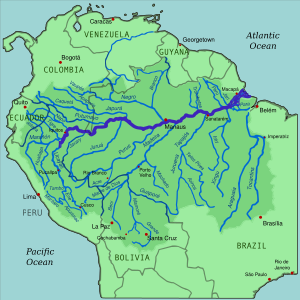 Kongo
4M km2



41.200 m3/sn'lik bir ortalama deşarja sahiptir
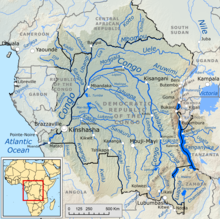 Nil
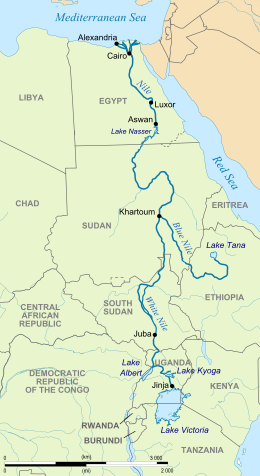 3,4 M km2

Mısır

2633 m3/sn'lik bir ortalama deşarja sahiptir
Mississippi
3,22 M km2

ABD, Minesato, Wisconsin, Iowa,Illinois, Missouri, Kentucky, Tennessee, Arkansas, Mississippi, Louisiana

21.750 m3/sn'lik bir ortalama deşarja sahiptir
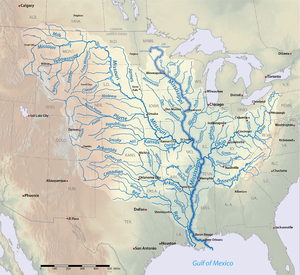 Río de la Plata
3,17 M km2

Arjantin, Uruguay

27.225 m3/sn'lik bir ortalama deşarja sahiptir
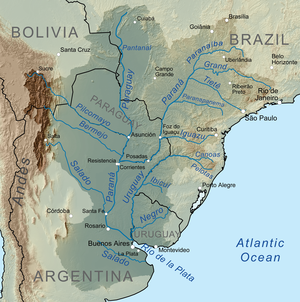 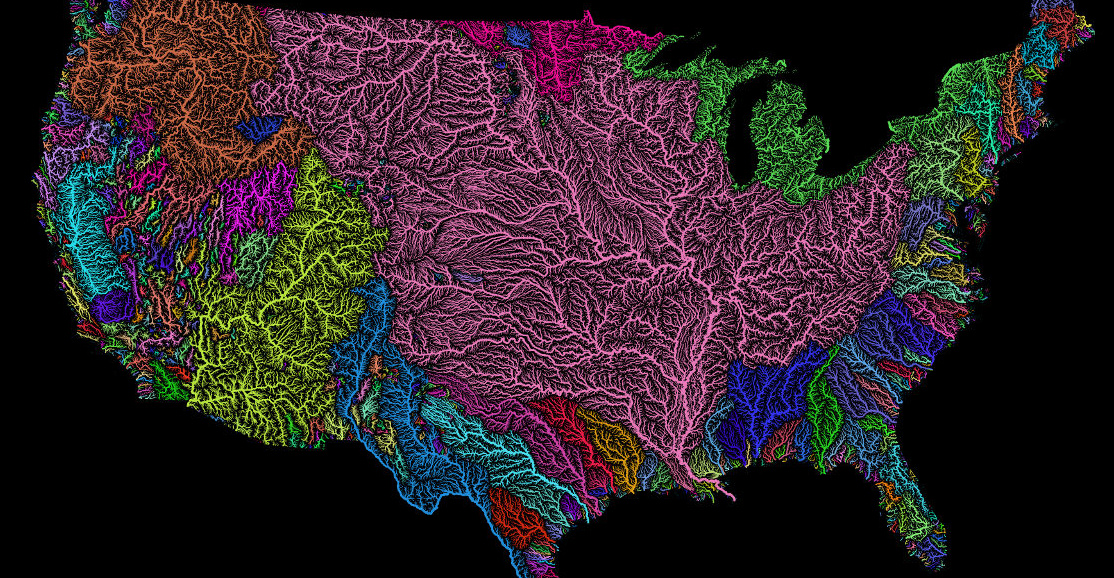 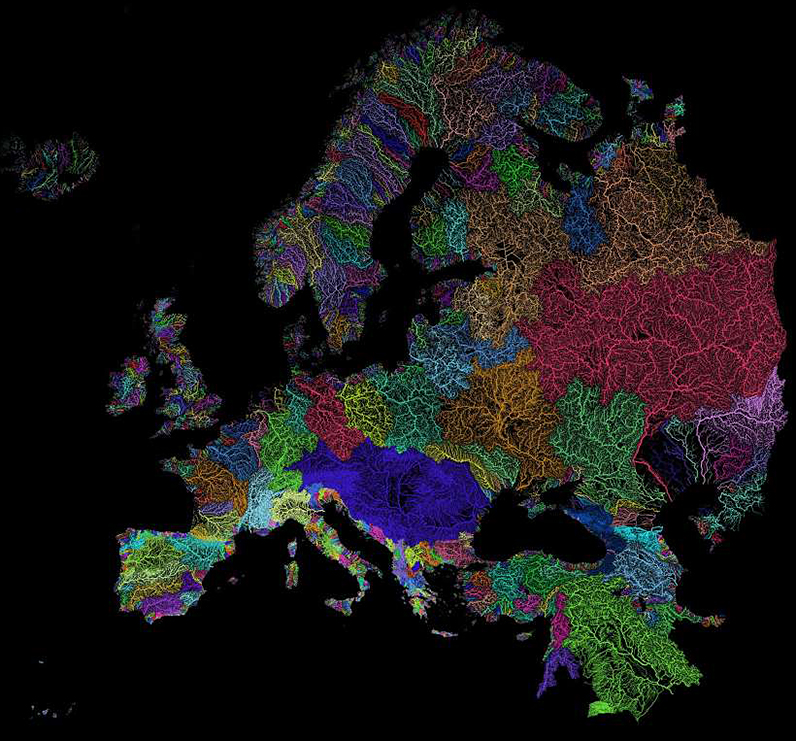 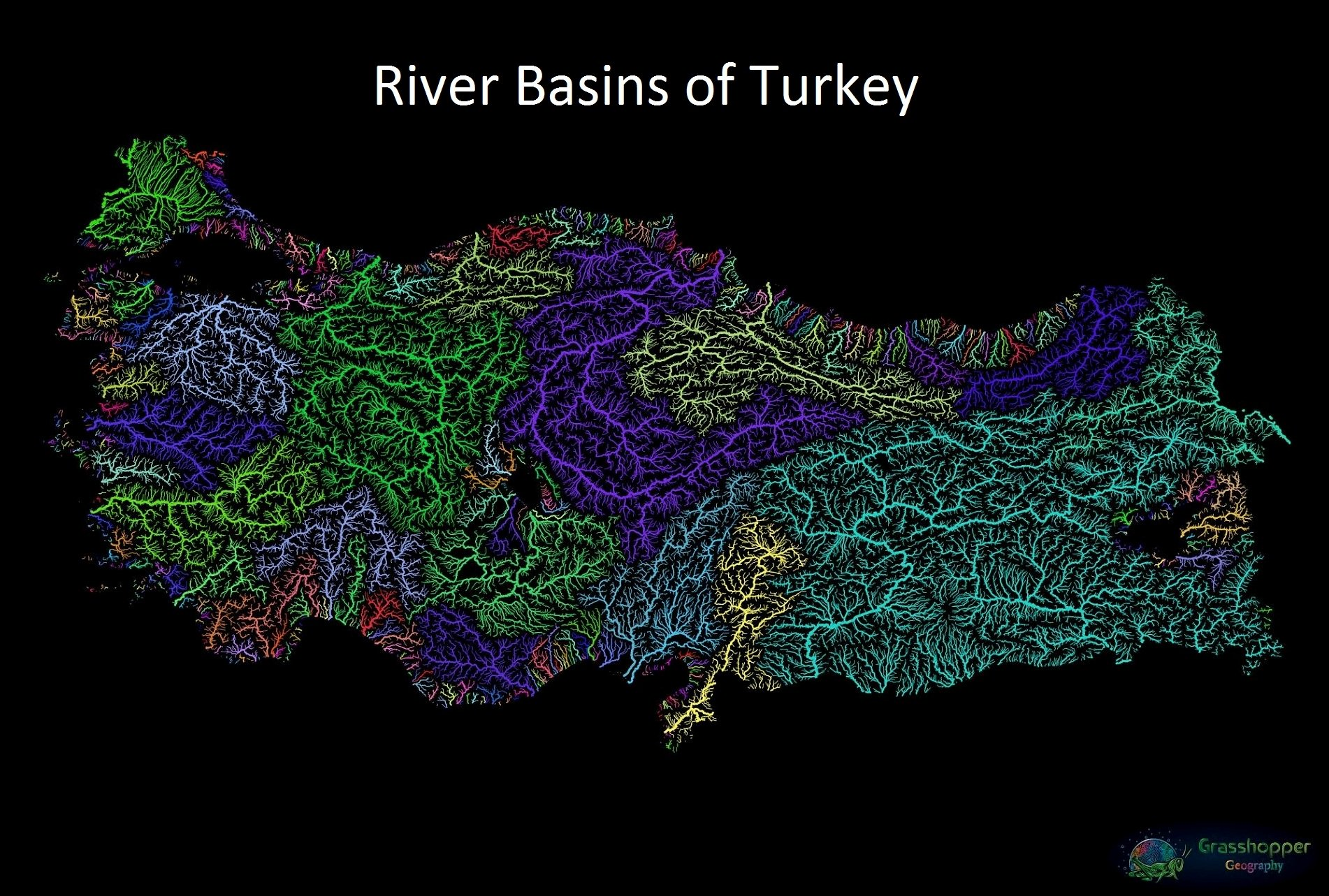 Gursel KIZILASLAN
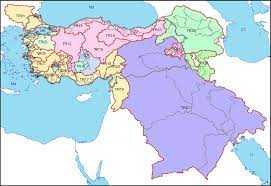 Y. Darama, ve K. Seyrek
Türkiye’nin Akarsu Havzaları
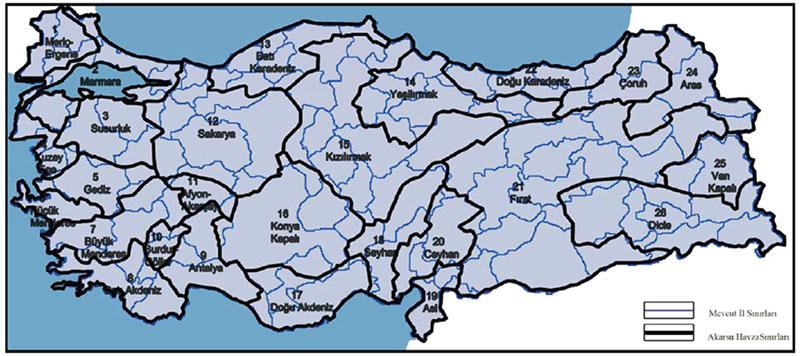 Kaynak: Efe ve Aydın, 2009)
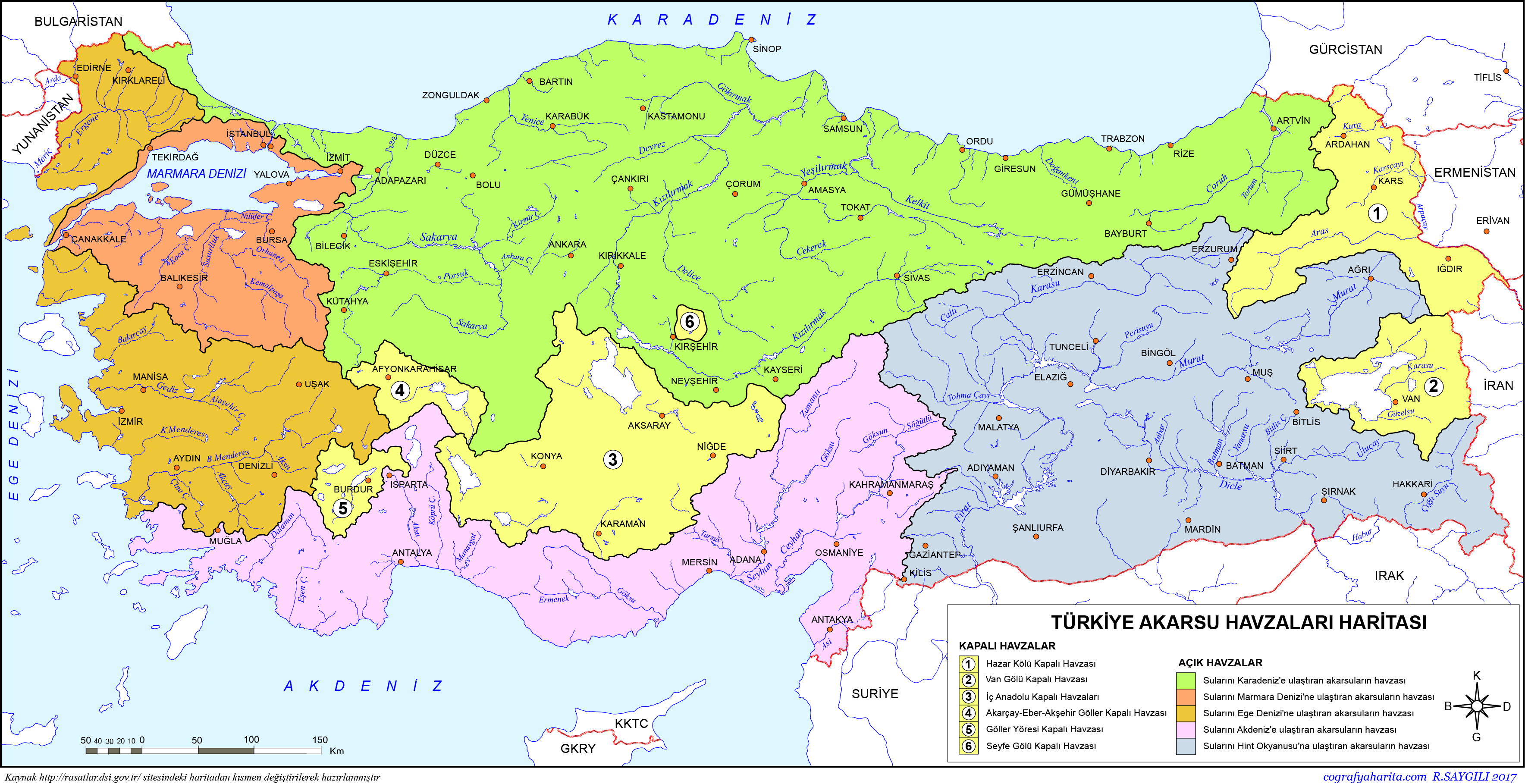 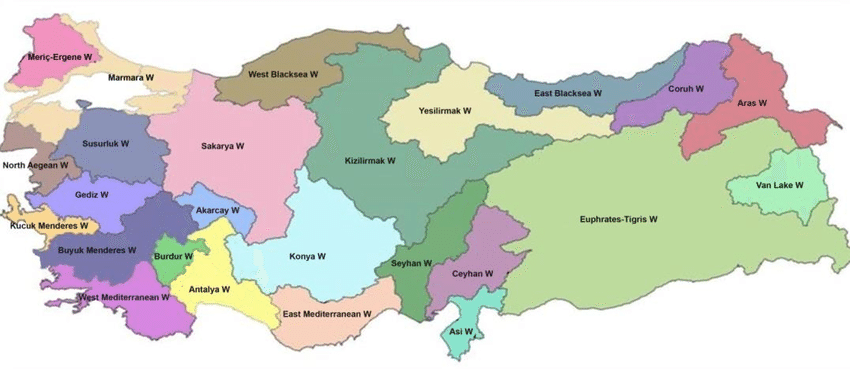 sivri, 2017
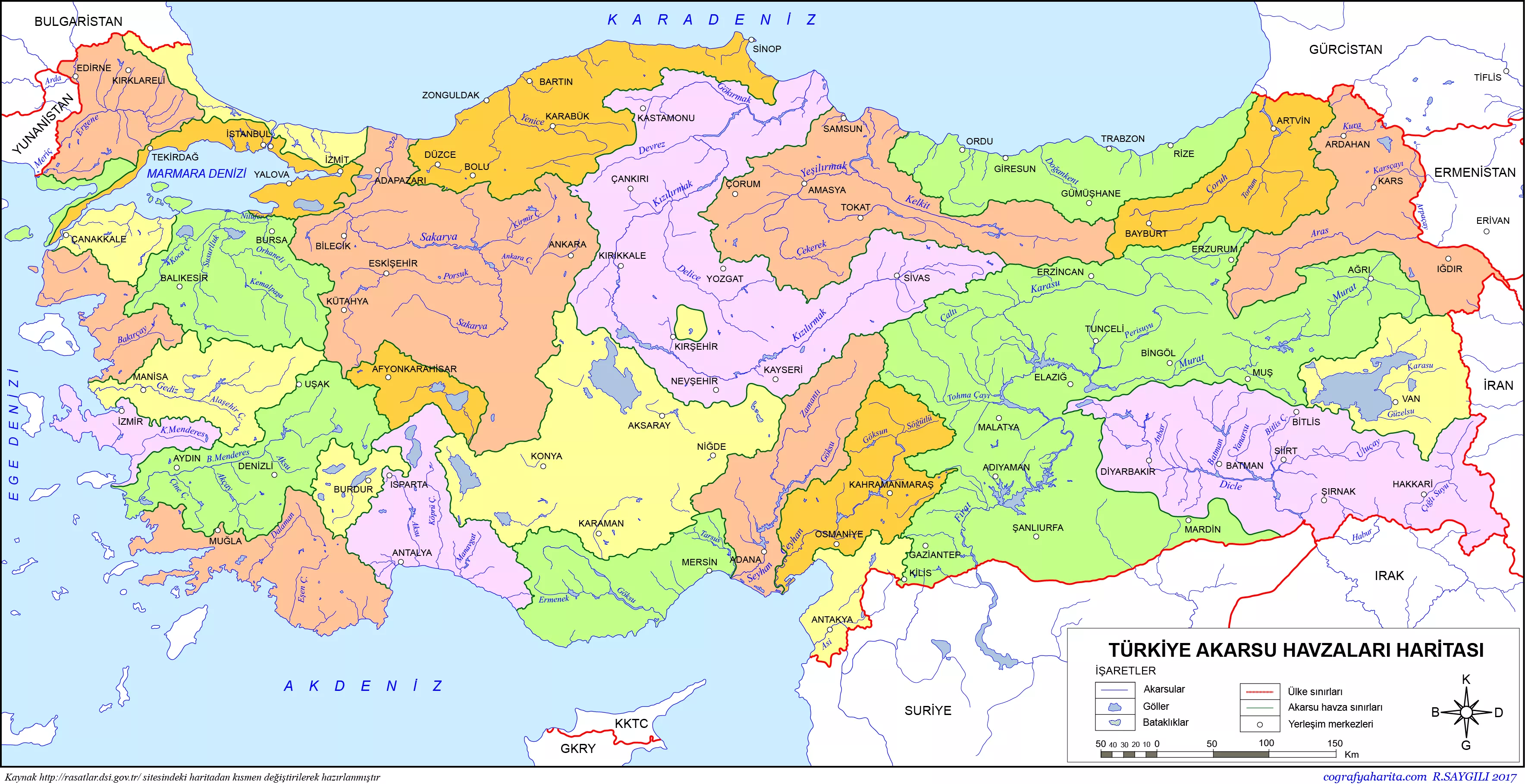 Havzalar
Meriç Havzası 
  Marmara Suları Havzası 
  Susurluk Havzası 
  Ege Suları Havzası 
  Gediz Havzası 
  Küçükmenderes Havzası 
  Büyükmenderes Havzası 
  Batı Akdeniz Suları Havzası 
 Orta Akdeniz Suları Havzası
Havzalar
Burdur Gölü Kapalı Havzası
 Afyon Suları Kapalı Havzası 
 Orta Anadolu Kapalı Havzası 
 Sakarya Havzası 
 Batı Karadeniz Suları Havzası 
 Yeşilırmak Havzası 
  Kızılırmak Havzası 
 Doğu Akdeniz Suları Havzası 
 Seyhan Havzası
Havzalar
Hatay Suları Havzası
 Ceyhan Havzası 
 Fırat Nehri ve kolları 
 Doğu Karadeniz Suları
 Çoruh Havzası 
  Aras Havzası 
  Van Gölü Kapalı Havzası 
  Dicle Nehri ve kolları
Kapalı havzalar
Burdur Gölü Kapalı Havzası
 Afyon Suları Kapalı Havzası 
 Orta Anadolu Kapalı Havzası 
 Aras Havzası 
 Van Gölü Kapalı Havzası
İç Anadolu Kapalı Havzası
Tuz Gölü, Afyon-Akarçay ve Konya kapalı havzalarından oluşmaktadır. 
Bu havzalar; yörenin etrafının dağlarla çevrili olması ve yıllık yağışın az olması nedeniyle oluşmuştur.
Aras (Hazar) Kapalı havzası
Hazar Denizi’ne Dökülen Akarsularımız
Hazar Denizi oluşum bakımından tektonik kökenli göldür. 
Büyüklüğünden dolayı deniz olarak adlandırılmıştır. 
Akarsular: Kura, Aras ve Arpaçay
Van Gölü Kapalı Havzası
Göle dökülen en önemli akarsular; Muradiye ve Zilan çayları ile Karasu’dur.
Göller Yöresi Kapalı Havzası
Bu yöredeki kapalı havzaların oluşumunda kalkerli araziler etkili olmuştur. Burdur ve Acıgöl kapalı havzaları, en önemli olanlarıdır.
Sularını Basra Körfezi’ne (Hint Okyanusu) Ulaştıran Akarsu Havzaları
Fırat Nehri ve kolları
Dicle Nehri ve kolları
Basra Körfezi’ne Dökülen Akarsularımız Fırat ve Dicle nehirleri, yurdumuzdan doğup Hint okyanusunda yer alan Basra Körfezi’ne dökülür.
Sularını Ege Denizine Ulaştıran Akarsu Havzaları
Meriç Havzası 
 Ege Suları Havzası 
 Gediz Havzası 
  Küçükmenderes Havzası 
  Büyükmenderes Havzası
Ege Denizin’e Dökülen Akarsularımız
Bu akarsular genellikle geniş çöküntü alanlarında doğu-batı yönünde uzanır. 
Yatak eğimleri az olduğundan menderesler yaparak akarlar.
 Ege Denizi’ne ulaştıkları yerde verimli delta ovaları oluşturmuşlardır. 
En önemlileri; Meriç, Bakırçay, Gediz, Büyük ve Küçük Menderes nehirleridir.
Sularını Karadeniz’e Ulaştıran Akarsu Havzaları
Karadeniz’e Dökülen Akarsularımız
 Çoruh, 
Yeşilırmak, 
Kızılırmak, 
Sakarya,
 Bartın Çayı ve 
Yenice (Filyos) Çayı’dır
Karadeniz Suları 
 Sakarya Havzası 
 Batı Karadeniz Suları   Havzası 
  Yeşilırmak Havzası 
  Kızılırmak Havzası 
 Çoruh Havzası
Sularını Marmara Deniz’ine Ulaştıran Akarsu Havzaları
Marmara Suları     Havzası 
 Susurluk Havzası
Marmara Denizi’ne Dökülen Akarsularımız
Bu denizimize dökülen akarsuların boyları yer şekillerine bağlı olarak kısadır. 
Susurluk Çayı Marmara Denizi’ne ulaşan en önemli akarsudur.
Sularını Akdeniz’e Ulaştıran Akarsu Havzaları
Doğu Akdeniz Suları Havzası
Orta Akdeniz Suları Havzası
Batı Akdeniz Suları Havzası 
 Seyhan Havzası 
Hatay Suları Havzası
 Ceyhan Havzası
Akdeniz’e Dökülen Akarsularımız
Kıyı gerisindeki Toros Dağları’ndan kaynağını alan bu akarsuların boyları kısadır. 
Genellikle karstik kaynaklarla beslenirler.
 Dalaman, Aksu, Köprüçay, Manavgat, Göksu, Asi, Seyhan ve Ceyhan nehirleri Akdeniz’e dökülen önemli sularımızdır.
Genel
Orta kuşakta yer aldığından ve iklim çeşitliliği fazla olduğundan Karadeniz iklim bölgesindeki akarsularımızın rejimi düzenlidir.
Akdeniz ve karasal iklim bölgelerinde yer alan akarsularımızın rejimleri ise yaz kuraklığından dolayı düzensizdir.
 Genellikle ülkemiz içerisinde doğup, ülkemiz sınırları içerisinde denize dökülürler. Bu genellemeye uymayan nehirlerimiz:
Fırat, Dicle, Kura, Aras ve Çoruh nehirleri ülkemiz sınırlarından doğup, sınırlarımız dışına gider.
 Meriç ve Asi nehirleri kaynaklarını dışarıdan alıp, yurdumuz sınırlarından denize ulaşan akarsularımızdır.